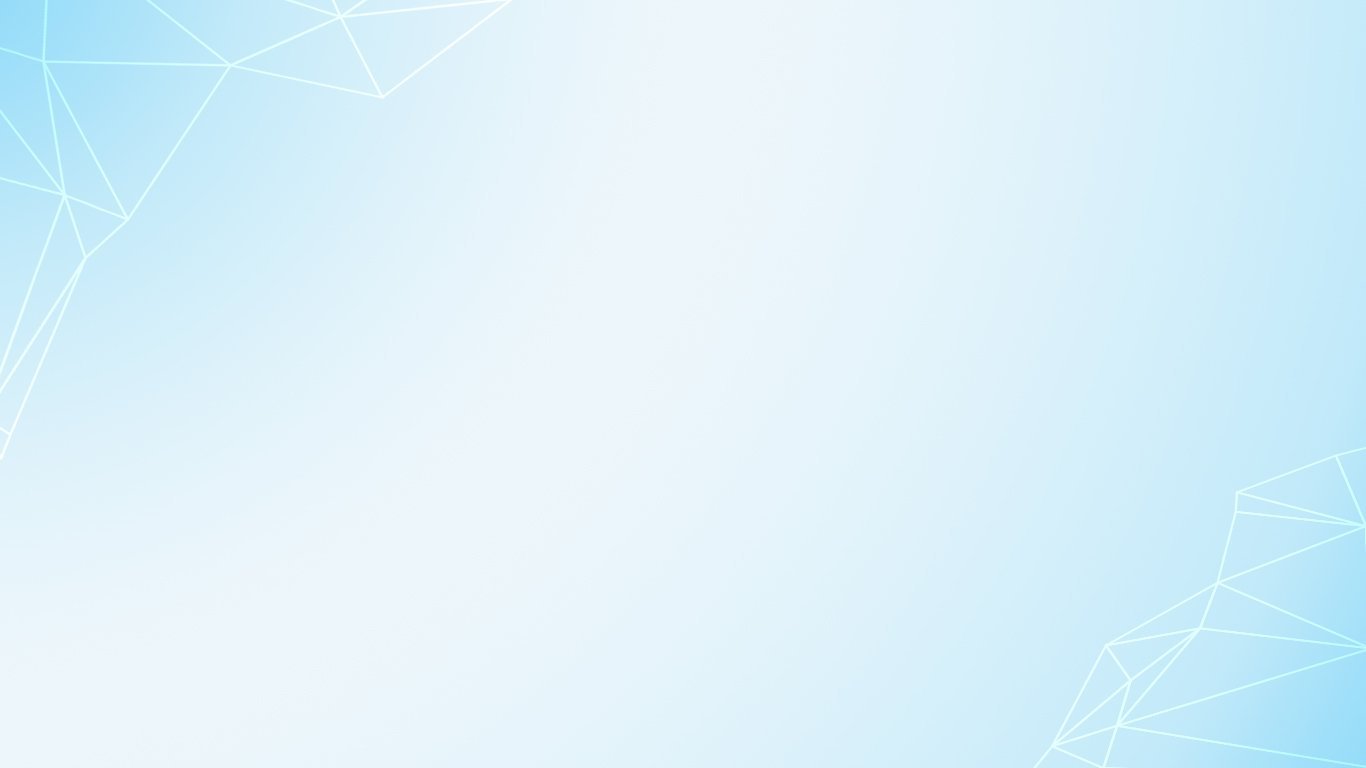 Ульяновский государственный педагогический университет имени И. Н. Ульянова
Специфика обследования речи у детей с нарушениями опорно-двигательного аппарата
Выполнила студентка 
Группы СДОз-23-1
Зубкова Марина Алексеевна
Преподаватель: Штаева Ксения Сергеевна
г.Ульяновск 2024г
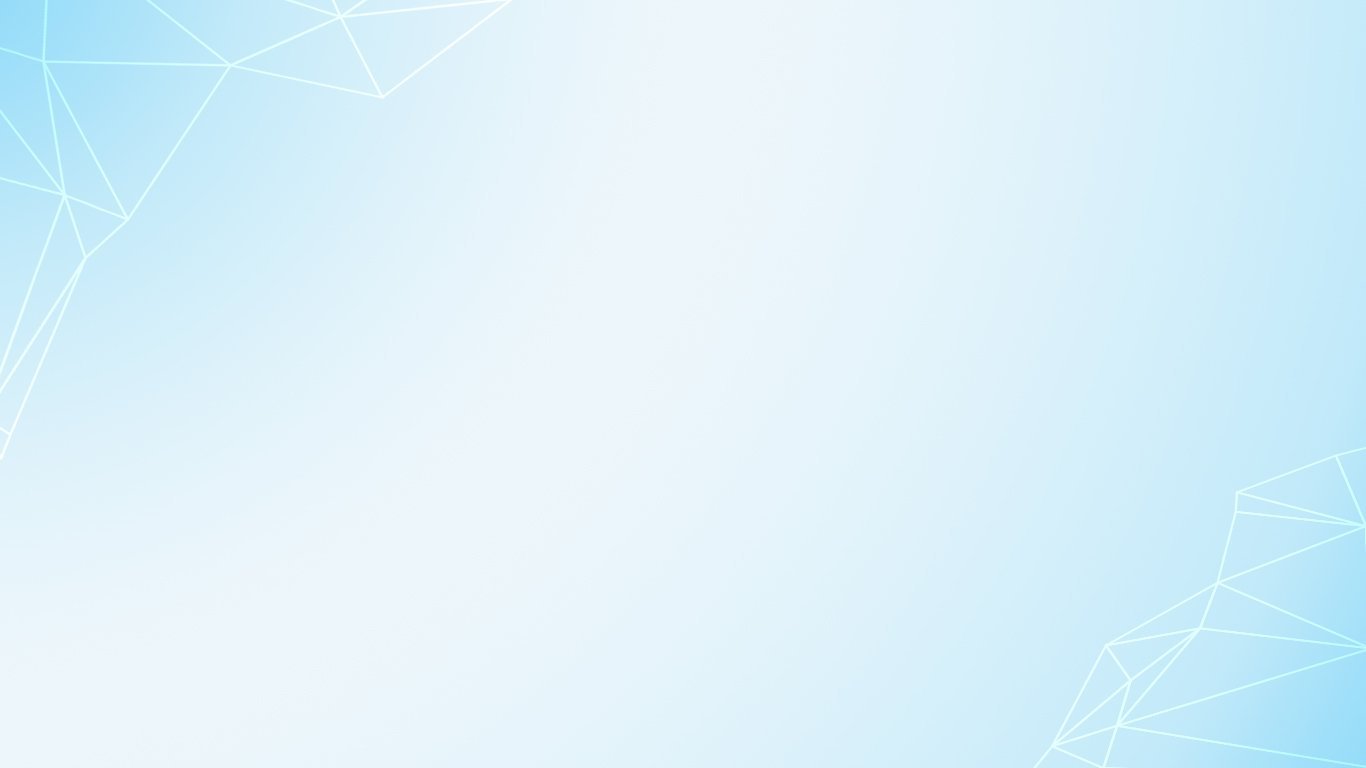 Специфика обследования речи у детей с нарушениями опорно-двигательного аппарата
Важно!
При логопедическом обследовании ребенок должен быть совершенно спокоен, не плакать, не испуганным
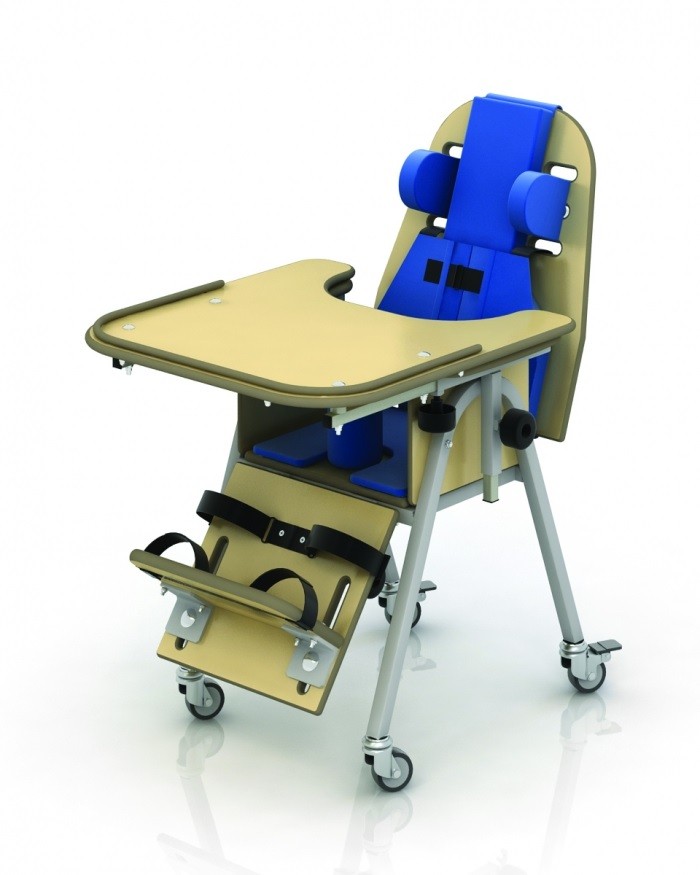 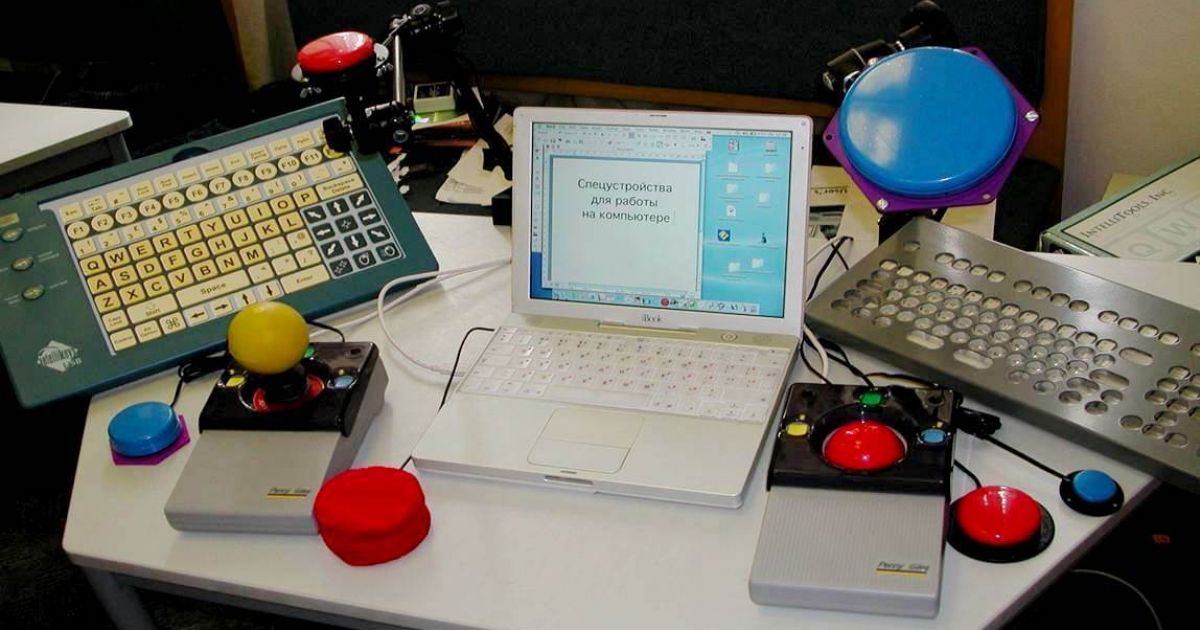 Автор: Зубкова Марина Алексеевна
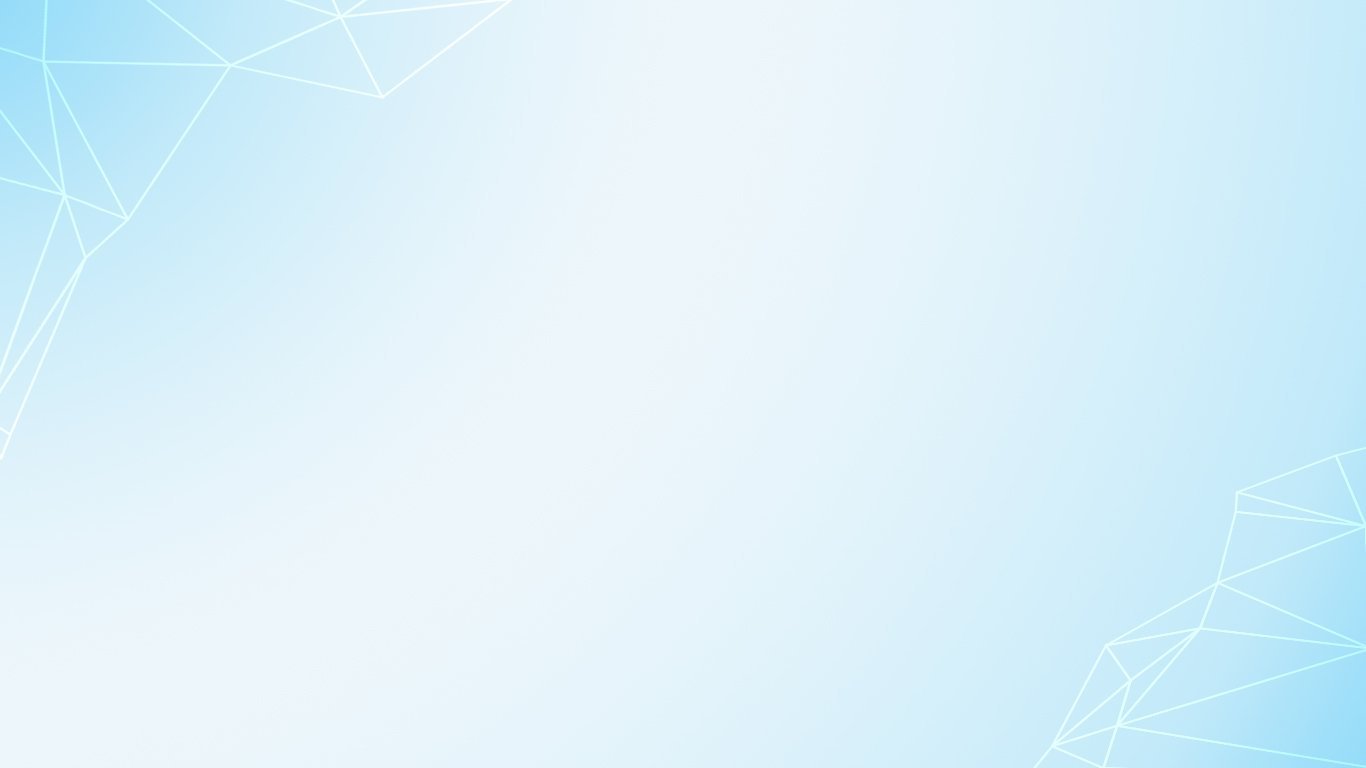 Специфика обследования речи у детей с нарушениями опорно-двигательного аппарата
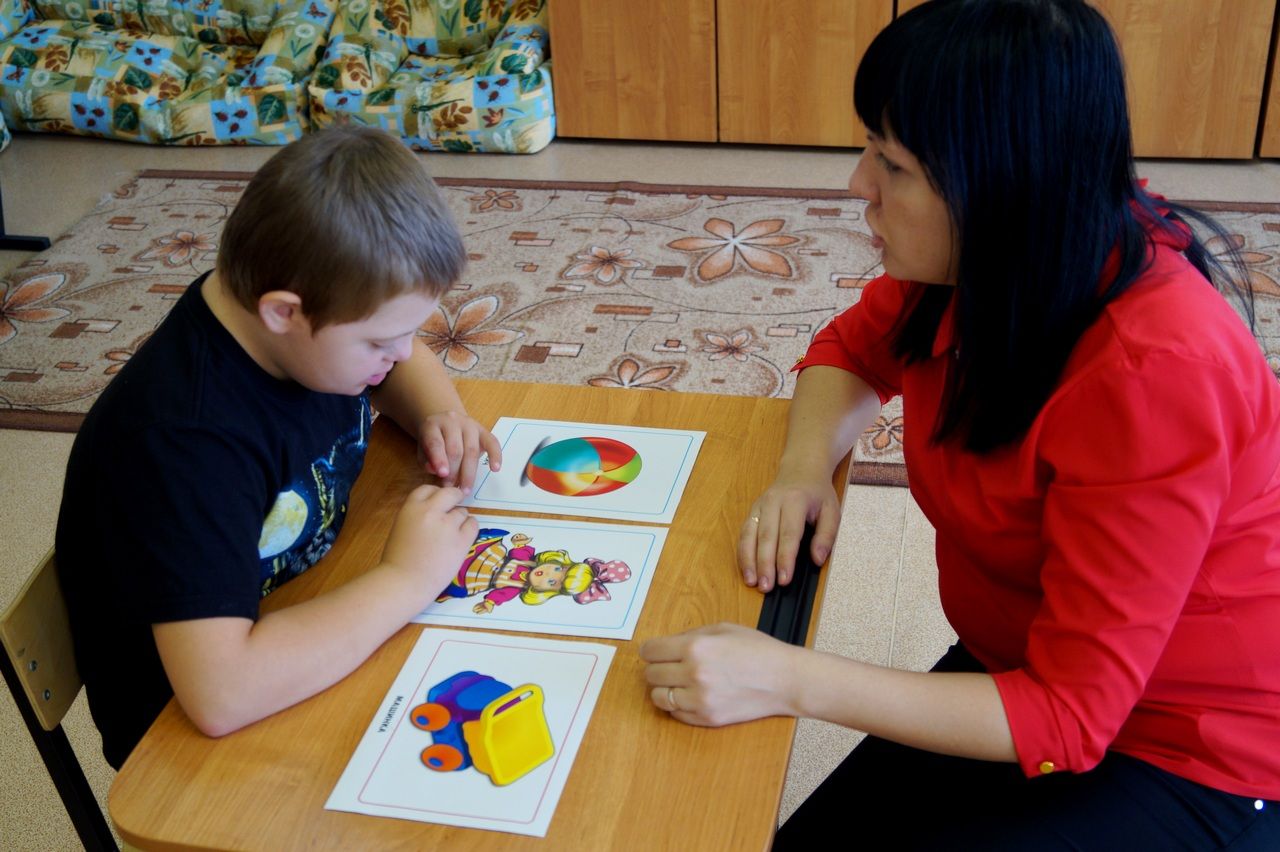 Автор: Зубкова Марина Алексеевна
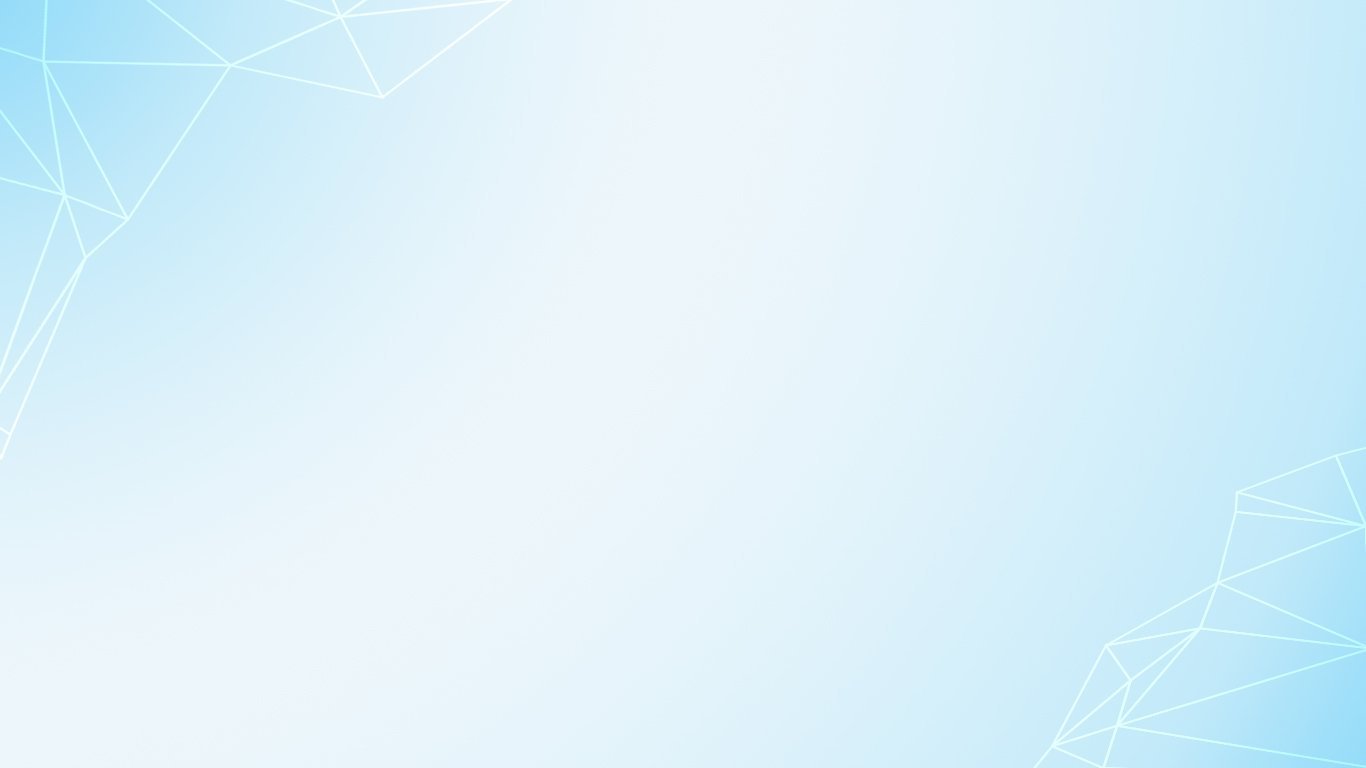 Специфика обследования речи у детей с нарушениями опорно-двигательного аппарата
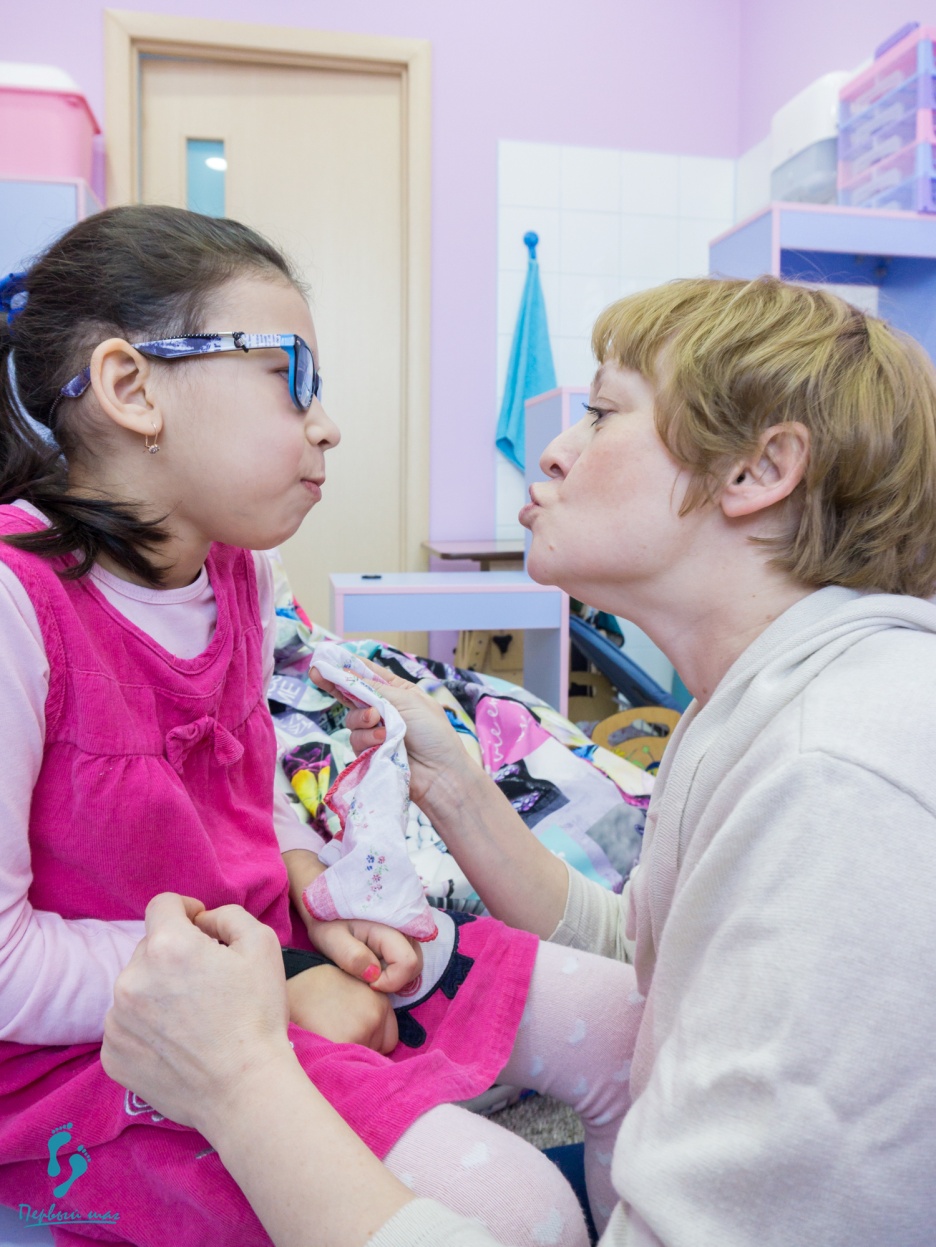 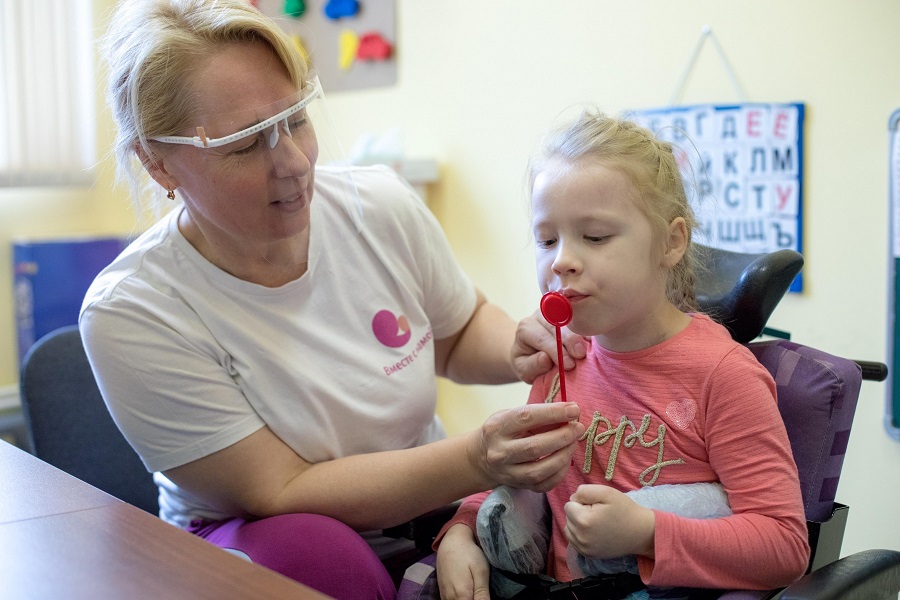 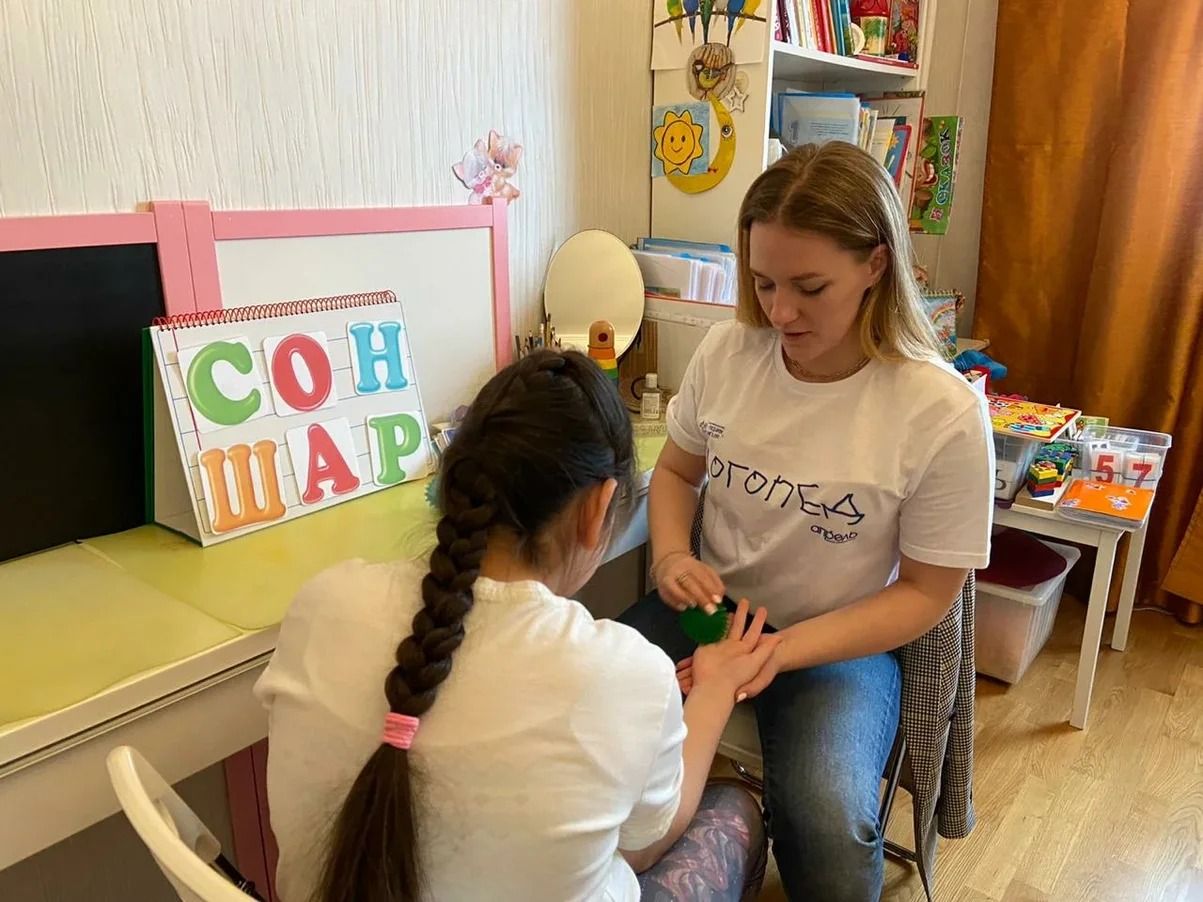 Автор: Зубкова Марина Алексеевна